3-  Дәріс.  «Бухгалтерлік есеп қағидалары мен тұжырымдамалары. Есеп саясаты»
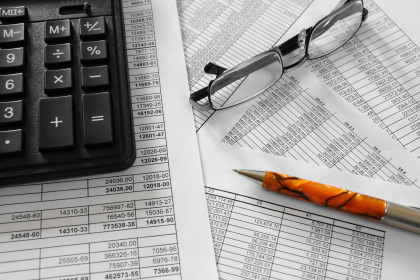 Лектор :  э.ғ.к., доцент Султанова Б.Б.
Сұрақтар
1. Бухгалтерлік есептің концептуалды негізі
2. Бухгалтерлік есептің негізгі тұжырымдары
3. Бухгалтерлік есеп қағидалары 
4. Есеп саясаты
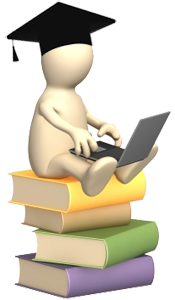 1. Бухгалтерлік есептің концептуалды негізі
Бухгалтерлік есептің концептуалды негіздерін қалыптастыру барысында ең алдымен мүдделі жақтардың қызығушылығын қарау қажет: 
а) елдің экономикасының басты негізін қалаушылар ретіндегі шаруашылық субъектісін қаржыландыруды қамтамасыз ететін фирманың меншік иелерінің,
б) фирма қызметіне елеулі әсер ету мүмкіндіктері бар ұйымдардың (ең алдымен мемлекет, ол экономико-құқықтық қатынастардың басты қатысушы ретінде және экономиканы нормативтік реттеуде шешуші дауысқа ие болады).
Бухгалтерлік есеп экономикада шешуші мүдделі тұлғалардың қызығушылықтары толығымен сақталатындай етіп құрастырылуы қажет. Егер осы тұжырымдаманы негізге алатын болсақ, онда бухгалтерлік есептің теориялық құрылысы мен жүргізу тәртібінің қайшылықтарсыз логикалық түрде құрастырылған жүйесін жасауға болады, ол
 біріншіден, теория тұрғысында есеп процедураларының мазмұнын анықтайды және түсіндіреді, 
ал екіншіден, тәжірибе тұрғысында іске асыруға қатысты бірегейлендірілген ұсыныстар береді.
Ресей ғалымы В. В.  Ковалев «...бухгалтерлік есептің концептуалды негізі ретінде қабылданған есеп жүйесінің мазмұны мен қағидаларын, логикасын анықтайтын теориялық құрастырғыштар жиынтығын түсіну қажет» деп атап көрсетеді. 
Жалпылама түрде алғанда концептуалды негіздерді өзара байланысты және біртіндеп ашылатын жеті элементтен тұратын модель деп қарауға болады:
Есеп ақпаратын пайдаланушылардың қызығушылығы;
Бухгалтерлік есептіліктің мақсаты;
Есеп жүйесіндегі мәліметтердің сипаттамалары;
Бухгалтерлік есептің негізгі тұжырымдары (постулаттары);
Бухгалтерлік есеп қағидалары;
Бухгалтерлік есептің негізгі түсініктері мен категориялары;
Бухгалтерлік есеп техникасы және технологиясы.
Модельдің элементтерін біртіндеп ашу логикалық тұрғыда әрбір келесі элемент көп жағдайда алдыңғысы арқылы анықталады. Бастапқы элемент – шаруашылық субъектісіне тікелей немесе жанама түрде елеулі әсер ететін мүдделі тұлғалар қызығушылығы. 
Олар өздерінің мүдделерінің сақталуы жөнінде есеп жүйесінің негізгі өнімі – қаржылық есептілік түрінде берілетін мәліметтерге қарап анықтайды.
 Сондықтан қаржылық есептілік толығымен пайдаланушылардың қызығушылығын қанағаттандыруы қажет болғандықтан оған енетін мәліметтерге белгілі-бір талаптар қойылады. Өз кезегінде бұл талаптардың орындалуы мүмкін болады, егер есеп техникалық процедуралар түрінде нақты көрсетілген және жалпы қабылданған ережелер мен келісімдерге сәйкес жүргізілетін болса.
Сонымен, қаржылық есептілікті дайындау және ұсынудың концептуалды негіздері сыртқы пайдаланушылар үшін қаржылық есептілікті дайындау және ұсынуға қатысты келесідей мақсаттағы басты ережелерді анықтайды: 
Бухгалтерлік есеп және қаржылық есептілік жүйесін реттеуші өкілетті ұйымға қаржылық есептіліктің халықаралық стандарттары мен оларға әдістемелік нұсқауларды дайындау мен бекітуге, бухгалтерлік есеп және қаржылық есептілікке қатысты ХҚЕС-да қаралмаған және оған қайшы келмейтін мәселелер бойынша ҚР нормативтік құқықтық актілерін қабылдауға және оларды қайта қарауға; 
Өкілетті ұйымға ХҚЕС-мен рұқсат етілген балама әдістер санын азайтуға негіздеме даярлау арқылы қаржылық есептілікті ұсынумен байланысты ережелер мен процедуралардың үйлестігін жалғастыруға;
Қаржылық есептілікті даярлаушы адамдарға ХҚЕС-ын пайдалануға және ХҚЕС-да қаралмаған сұрақтарды бухгалтерлік есепте көрсетуге;
Аудиторларға ХҚЕС-ы бойынша құрастырылған қаржылық есептілік бойынша өз пікірін қалыптастыруына; 
Қаржылық есептілікті пайдаланушыларға, ХҚЕС–ы бойынша құрастырылған қаржылық есептіліктегі ақпаратты талдауда; 
Қоғамға, Өкілетті ұйымның ХҚЕС-ын қалыптастыру әдістері жөніндегі ақпаратпен  қамтамасыз етуге.
Концептуалды негіздердің қарастыратын сұрақтары: 
- қаржылық есептілік мақсаты;
- қаржылық есептілікті құрастыру қағидалары мен қаржылық есептіліктегі ақпараттың қажеттілігін анықтайтын негізгі сапалық сипаттамалар;
 - қаржылық есептілікті құрайтын элементтердің анықтамалары, оларды тану және бағалау; 
- капитал түсінігі және капиталды ұстау.
2 Бухгалтерлік есептің негізгі тұжырымдары
Бухгалтерлік есептің негізгі тұжырымдары есеп жүйесі қызмет атқаратын саяси, экономикалық және әлеуметтік шарттардың жалпылама аксиомалық түрде көрсетілуі және олардың дұрыстығына күмән болмауы тиіс.
Ағылшын-американдық бухгалтерлік есеп мектебі келесі бес тұжырымдарды ерекше бөліп көрсетеді: мүліктік және құқықтық жекешелену; қызметтің үздіксіздігі; есепті кезең;  нарықтық айырбас операциялары; монетарлық бағалануы.
Бұл  тұжырымдар экономикалық шындық жағдайында бухгалтерлік есеп жүйесін құрастыруды анықтайды және есептің экономиканың тұрақты қызмет атқаруының маңызды факторы болатындығын түсіндіреді.
Мүліктік және құқықтық жекешелену.  Бұл тұжырым бойынша шаруашылық субъектісі құрылғаннан кейін жеке мүліктік-құқықтық кешен болып табылады, заңды түрде өз бетімен қызмет атқарады және экономикалық қатынастарында тәуелсіз деп танылады. Ұйымның мүліктері мен міндеттемелері оның меншік иелерінің және басқа ұйымдардың мүліктері мен міндеттемелерінен жеке өмір сүреді.
Үздіксіздік.  Бұл тұжырым ұйымның, пайда болғаннан кейін мәңгілік өмір сүретінін, яғни оның жақын арада өз қызметін тоқтатуға мүдделі еместігін, сол себепті инвесторлар мен кредиторлар фирманың өз міндеттемелерін орындайтындығына сенім білдіруін сипаттайды.
Есепті кезең
Бұл тұжырымға сәйкес ұйымның экономикалық қызметі белгілі-бір уақыт мөлшеріне байланысты деп танылады, сол кезең аяғында оның қызметіне баға беріледі және түзетулер жасалынады. Мұндай базалық кезең ретінде қаржылық жыл алынады. Сол арқылы экономикалық субъектілердің экономикалық қуаты мен қаржылық нәтижелері айқындалады және салыстырлады. Қаржылық жыл соңында бухгалтерлік есептілік құрастырылуы қажет. 
.
Нарықтық айырбас операциялары
Бұл тұжырым есеп мәліметтерінің пайда болу көздерін анықтайды және екі жақты болады. Біріншіден, нарықтық экономиканың басымдылығы сипатталады, яғни өндірілген тауарлар мен қызметтердің басым бөлігін оны өндірушілер тұтынбайды, олар мүдделі тұтынушылар арасында көбінесе айырбас арқылы бөлініп таратылады.  Екіншіден, айырбас операцияларының басты элементі баға болып табылады, бұл операциялар нақты орын алған немесе келісімнің шарттарына сәйкес орын алуы мүмкін болады, есеп мәліметтері белгілі бір бағаға негізделуі қажет. Осы айырбас операциялары бойынша есеп мәліметтері пайда болады да есеп жүйесінде көбейтіліп отырады.
Монетарлық бағалануы.
Бартерлік емес экономикада ақша жалпы айырбас баламасының рөлін атқарады, олардың көмегімен шаруашылық субъектісінің операциялары бағаланады. Бухгалтерия әртүрлі ұйымдастырылуы мүмкін, бірақ осы тұжырым жүйеге тек құндық өлшемдегі операциялардың кіргізілетінін куәландырады. Мысалы, ақша қаражаттары терминдері арқылы қызметкердің біліктілігін, ақпарат ағымының тиімді ұйымдастырылуын, агенттің сенімділігі мен мұқияттылығын шынайы бағалауға болмайды. Мұндай факторлар бизнес үшін өте маңызды болуы мүмкін, бірақ олар бухгалтерлік тілде «баланстан тыс қалады». Екі ұқсас терминдерді араластыруға болмайды: материалды емес активтер және көрінбейтін актвитер. Алғашқылары ақшалай өлшемде көрсетіледі және сатып алу-сату операцияларының объектісі бола алады, сондықтан баланста көрсетіледі, ал екіншілері, ешқандай жағдайда балансқа кіргізілмейді
3. Бухгалтерлік есеп қағидалары
Бухгалтерлік есеп қағидалары да арнайы әдебиеттерде әртүрлі мағынада көрсетіледі және олардың саны төрт-бесеуден бірнеше ондықтарға жетеді. 
Қағидалардың тікелей бухгалтерлік бағыттылығын ажыратуға болады, олар белгілі-бір дәрежеде қаржылық есептіліктің сапалық сипаттамаларына қатысты талаптарды нақтылай түседі және дамытады.
Қағида (латын тілінен алғанда: principium — бастау, негіз) кез-келген білімнің, теория мен ғылымның бастапқы жағдайын білдіреді. Есепте қағидалар жүйесі арқылы «кәсіби ойынның» базалық ережелері, бухгалтерлік процедуралардың логикасы анықталады.
«Бухгалтерлік есеп және қаржылық есептілік жөніндегі» заңның 5-1 бабында бухгалтерлік есеп жүргізудің келесідей қағидалары анықталған:
Есептеу әдісі бойынша есеп жүргізу
 Қойылған міндеттерді жүзеге асыру үшін қаржылық есептілік есептеу қағидасына сәйкес құрастырылады. Осы әдіс бойынша операциялар мен басқа да жағдайлардың нәтижелері олардың орындалуына қарай танылады (ақша қаражаттары алынғанда немесе келіп түскенде емес). Олар есеп жазбаларында және қаржылық есептілікте өздері қатысты есепті кезеңдерде көрсетіледі. 
Есептеу әдісі бойынша құрастырылған қаржылық есептілік пайдаланушыларды тек өткен кезеңдегі ақша қаражаттарының алынуы мен төлемдері туралы ғана емес, сонымен қатар, болашақта ақша қаражаттары мен олардың баламаларын төлеу жөніндегі міндеттемелер туралы және болашақта алынуға тиісті ақша қаражаттары түріндегі ресурстар жайлы да ақпарат береді.  Осылайша, олар пайдаланушылардың экономикалық шешім қабылдауында маңызды болып табылатын өткен кезең оқиғалары мен басқа да жағдайлар туралы ақпаратпен қамтамасыз етеді
Қызметтің үздіксіздігі. Қаржылық есептілік ұйым дәл қазір жұмыс істеп тұр және болашақта да өз қызметін тоқтатпайды деген тұжырымға сәйкес құрастырылады. Яғни, ұйым жойылмақшы емес және жойылуды немесе өз қызметін масштабын біршама қысқартуды қажет етпейді, ал егер ондай мүмкіндік немесе қажеттілік болатын болса, онда қаржылық есептілік басқа негізде құрастырылады және ондай жағдайда қолданылатын негіздеме ашылып көрсетілуі қажет.
Қаржылық есептіліктің сапалық сипаттамалары
Сапалық сипаттамалар ұсынылатын қаржылық есептілікті пайдаланушыларға қажетті етеді. Негізгі төрт сапалық сипаттамалар:
Қаржылық есептіліктің сапалық сипаттамалары
Түсініктілік. Қаржылық есептілікте көрсетілетін ақпараттың негізгі қасиеті оның пайдаланушылардың түсіне алуы. Ол үшін пайдаланушылардың шаруашылық және экономикалық қызмет саласында, бухгалтерлік есеп жөнінде жеткілікті білімі болуы қажет және ақпаратты оқып-үйренуге деген тілегі болуы қажет.
Орындылығы. Пайдалы болуы үшін ақпарат шешім қабылдаушы пайдаланушылар үшін орынды болуы қажет. Ақпарат орынды деп саналады, егер ол пайдаланушылардың өткен, бүгінгі, болашақ жағдайларды бағалауына, өткен кезең бағаларын растауға немесе түзетуге көмек көрсетіп экономикалық шешімдеріне әсер ететін болса.
Мәнділік.  Ақпараттың орындылығына оның сипаты мен мәнділігі көп әсер етеді. Кейбір жағдайларда ақпараттың орындылығы оның тек бір сипаты арқылы анықталады. Ақпарат мәнді деп танылады, егер оның алынып тасталуы немесе бұрмалануы пайдалушылардың қаржылық есептілік негізінде экономикалық шешім қабылдауына әсер ете алатын болса. Мәнділік баптың немесе қатенің алынып тасталған және бұрмаланған нақты жағдайдағы мөлшеріне тәуелді. Мәнділік белгілі-бір есепке алу нүктесін көрсетеді, ол ақпараттың қажеттілігін көрсететін негізгі сапалық сипаттама болып табылмайды.  
Сенімділік. Қажетті болуы үшін ақпарат сенімді болуы шарт. Ақпарат сенімді деп саналады, егер онда мәнді қате мен бұрмалаулар жоқ болса және пайдаланушылар оған шынайы жағдайды сипаттайды деп толығымен сүйене алса.
Ақпарат орынды болғанымен өзінің сипаты мен ұсынылымында сенімді болмауы мүмкін, оны тану пайдаланушыны адастыруы мүмкін. 
Шынайы ұсыну. Сенімді болуы үшін ақпарат операциялар мен басқа да жағдайларды шынайы көрсетуі қажет немесе ол шынайы көрсетеді деп күтіледі. Осылайша, мысалы, баланс есепті мерзімде нәтижесінде тану критерийлеріне сәйкес келетін активтер, капитал мен міндеттемелер алынған оқиғалар мен басқа да жағдайларды шынайы көрсетуі қажет.  
Мәнділіктің нысаннан үстем болуы. Егер ақпарат оқиғалар мен басқа да жағдайларды шынайы көрсетуі қажет болса, онда олар тек заңнамалық ныса-нына ғана емес, сонымен қатар, олардың мәнділігі мен экономикалық шы-найылығына сәйкес көрсетілуі қажет. Операциялар мен басқа жағдайлардың мәнділігі олардың заңнамалық немесе бекітілген нысандарына сәйкес келе бермейді№
Бейтараптылық. Қаржылық есептіліктің ақпараты сенімді болуы үшін бейтарапты болуы қажет. Қаржылық есептілік бейтарапты болады, егер ол ақпаратты жинауы мен ұсынуы арқылы пайдаланушылардың жоспарлы нәтижеге қол жеткізу мақсатында шешім қабылдауы мен тұжырым жасауына әсер ететін болса.
Мұқияттылық. Мұқияттылық – анық емес жағдайларда активтер мен табыстың артық және міндеттемелер мен шығыстардың кем болуына жол бермеу үшін есептеулерге және тұжырым қалыптастыру процесіне белгілі-бір дәрежеде мұқият болуды енгізу болып табылады.   
Толықтығы. Қаржылық есептілік ақпараты сенімді болуы үшін ол мәнділігі мен оған кеткен шығыстар тұрғысында толық болуы қажет. Алып тастау ақпараттың жалған немесе адастыруға әкеледі, яғни, сенімсіз және жеткіліксіз етеді.
Салыстырмалылығы. Пайдаланушылар қаржылық есептілікті әртүрлі кезеңдерде салыстыру мүмкіндігіне ие болуы қажет, сол арқылы оның қаржылық жағдайы мен қызметінің нәтижелеріндегі тенденцияларды анықтайды. Пайдаланушылар сонымен қатар әртүрлі ұйымдардың қаржылық есептіліктерін салыстыра алуы қажет, сол арқылы олардың салыстырмалы қаржылық жағдайын, қызметінің нәтижелері мен қаржылық жағдайындағы өзгерістерді бағалай алады.
Ақпараттың орындылығы мен сенімділігінің шектеулері
Уақыттылығы. Ақпарат себепсіз ұсынылмай қалған жағдайда өзінің уақыттылығын жоғалтады. Басшылық үшін сенімді ақпарат ұсыну мен оның уақыттылығына қатысты ерекшеліктерін тепе-теңдікте ұстау қажет. Ақпаратты уақытында ұсыну үшін көбінесе операциялар мен басқа да жағдайлардың барлық жақтарын анықтағанға дейін есеп беру қажет болады, сол арқылы оның сенімділігі төмендейді. Керісінше, есептілік барлық жағдай-ларды анықтау үшін уақытынан кешіктірілсе, ақпарат өте сенімді болғанымен, пайдаланушылар үшін тиімсіз болуы мүмкін, себебі олар ертерек шешім қабылдауға тиіс болған. Орындылық пен сенімділік арасында тепе-теңдікті сақтаудың жолы экономикалық шешім қабылдаушы пайдаланушылардың қажеттілігін жоғары дәрежеде қамтамасыз ету болып табылады
Сапалық сипаттамалар арасындағы баланс. Тәжірибеде сапалық сипаттамалар арасында теңдік болуы қажет.  Мақсат сипаттамалар арасында сәйкес арақатынасқа қол жеткізу болып табылады.  Әртүрлі жағдайлардағы сипаттамалардың маңыздылығы кәсіби тұжырымдама арқылы анықталады.
Шынайы және әділ көрсету. Қаржылық есептілік жөнінде ол шынайы және әділ көрсетеді, немесе ұйымның қаржылық жағдайын, қызметінің нәтижелерін және қаржылық жағдайындағы өзгерістерді әділ көрсетеді деп айтады. Негізгі сапалық сипаттамалар мен қаржылық есептіліктің сәйкес стандарттарын қолдану қаржылық есептілікті шынайы және әділ көрсетуге мүмкіндік береді деуге болады.
4.Есеп саясаты
ҚР «Бухгалтерлік есеп және қаржылық есептілік жөніндегі» заңына сәйкес есеп саясаты – ҚР бухгалтерлік есепті жүргізу мен қаржылық есептілікті құрастыру жөніндегі заңнамалық талаптарға, бухгалтерлік есеп стандарттарына, бухгалтерлік есептің типтік шоттар жоспарына сәйкес ұйымның қажеттілігі мен қызметінің ерекшеліктерін ескере отырып бухгалтерлік есепті жүргізуі мен қаржылық есептілікті құрастыруының қабылданған қағидалары, негіздері, шарттары, ережелері мен тәжірибесі болып табылады.
Шаруашылық операцияларын, активтерді, капиталды, міндеттемелерді, табыстар мен шығыстарды көрсетудің альтернативті әдістерін ұсынатын халықаралық қаржылық есептілік стандарттары (ХҚЕС) есеп саясатын құрастырудың базасы болады. 
Есеп саясатын құрастыру ұйым қызметінің шарттарына негізделген, бухгалтерлік есепті жүргізу мен қаржылық есептілікті құрастырудың негізі ретінде әдістердің бірін таңдап алуды білдіреді.  
Осылайша, есеп саясаты – ұйым қаржылық есептілікті құрастыру мен ұсынуда пайдаланатын нақты қағидалар, негіздер, ережелер мен тәжірибелік әдістер жиынтығы.
Есеп саясаты бухгалтерлік есептің қағидаларына (есептеу және үздіксіздік), сонымен қатар сапалық сипаттамаларына (түсініктілік, орындылық, сенімділік пен салыстырмалылық) сәйкес бір жылдан артық мерзімге құрастырылады. 
Ұйым басшылығы есеп саясатын таңдап, оны қаржылық есептілік ХҚЕС сәйкес болатындай етіп қолдануы қажет.  
Нақты талаптар болмаған жағдайда ұйым басшылығы саясатты өздері даярлауы қажет және ол қаржылық есептіліктегі ақпараттың келесі сипаттамаларға сәйкес ұсынылуын қамтамасыз етуі қажет:
- шешім қабылдау барысында пайдаланушылар қажеттілігі үшін орынды болуы;
- ұйымның нәтижелері мен қаржылық жағдайын шынайы көрсетуі;
- операциялар мен оқиғалардың тек заңнамалық нысанын ғана емес, оның экономикалық мазмұнын көрсетуі;
- бейтарап, тәуелсіз болуы;
- мұқият болуы;
- барлық мәнді жағдайларда толық болуы.
Ұйымда қабылданған есеп саясаты келесі жағдайларда өзгертілуі мүмкін:
а) мемлекеттік өкілетті ұйым талабы бойынша;
б) егер өзгерту қаржылық есептіліктегі ақпараттың шынайы ұсынылуына жағдай туғызатын болса.
Есеп саясатын құрастыру жауапкершілігі ұйым басшылығына берілгендіктен, есеп саясаты мен оның  барлық өзгерістері ҚР заңнамасы мен ұйымның жарғысында (ереже) көрсетілген тәртіпке сәйкес бекітілуі қажет. Бекітілуге тиіс тараулары:
 Жұмысшы шоттар жоспары;
 Ұйым қызметінің ерекшелігін ескере отырып дайындалған алғашқы есеп құжаттарының нысандары, ішкі бухгалтерлік есептілік құжаттарының нысандары;
 Активтер мен міндеттемелерді түгендеу тәртібі;
 Активтер мен міндеттемелерді бағалау әдістері;
 Құжат айналысы ережесі және мәліметтерді өңдеу технологиясы;
 Бухгалтерлік операцияларды бақылау тәртібі;
 Есепті ұйымдастыруға қажетті басқа да шешімдер.